Reading Instruction Variables
Andy Flaherty
Concept Schools 2016-2017
1
Temperature Check
Please Create a Table Tent



    Below your name Indicate your feelings about data by writing a word that summarizes your comfort level: 
Warm    Neutral  	Cool
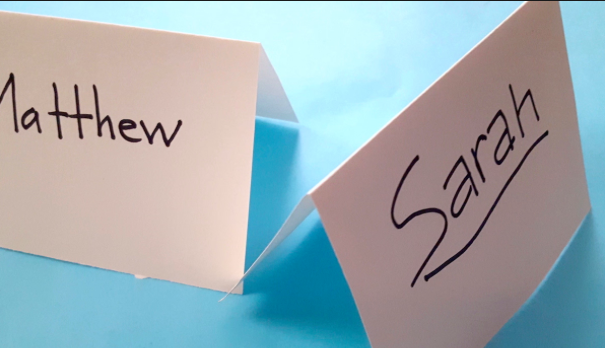 Concept Schools 2016-2017
2
[Speaker Notes: Andy]
Norms
Be Fully Present 
Speak Your Truth 
Push Your Thinking
Equity of Voice
Concept Schools 2016-2017
3
[Speaker Notes: Jenn]
Outcomes
Rethink the way you plan your reading instruction
Begin to see overlap between guided reading and close reading
Opportunity to share best practice thinking with a colleague
Gain two new strategies you can use immediately
Concept Schools 2016-2017
Paradigm for Data Analysis
Organize
Concept Schools 2016-2017
[Speaker Notes: Andy]
Paradigm Questions
Organize
Is student growth evident?
What do student artifacts indicate?
Concept Schools 2016-2017
6
[Speaker Notes: Andy]
Delineate
What is your data source? 
What patterns emerge?
A
Pull up data : Star Data 
Convert to Lexile Level then F&P
Complete guided reading group chart
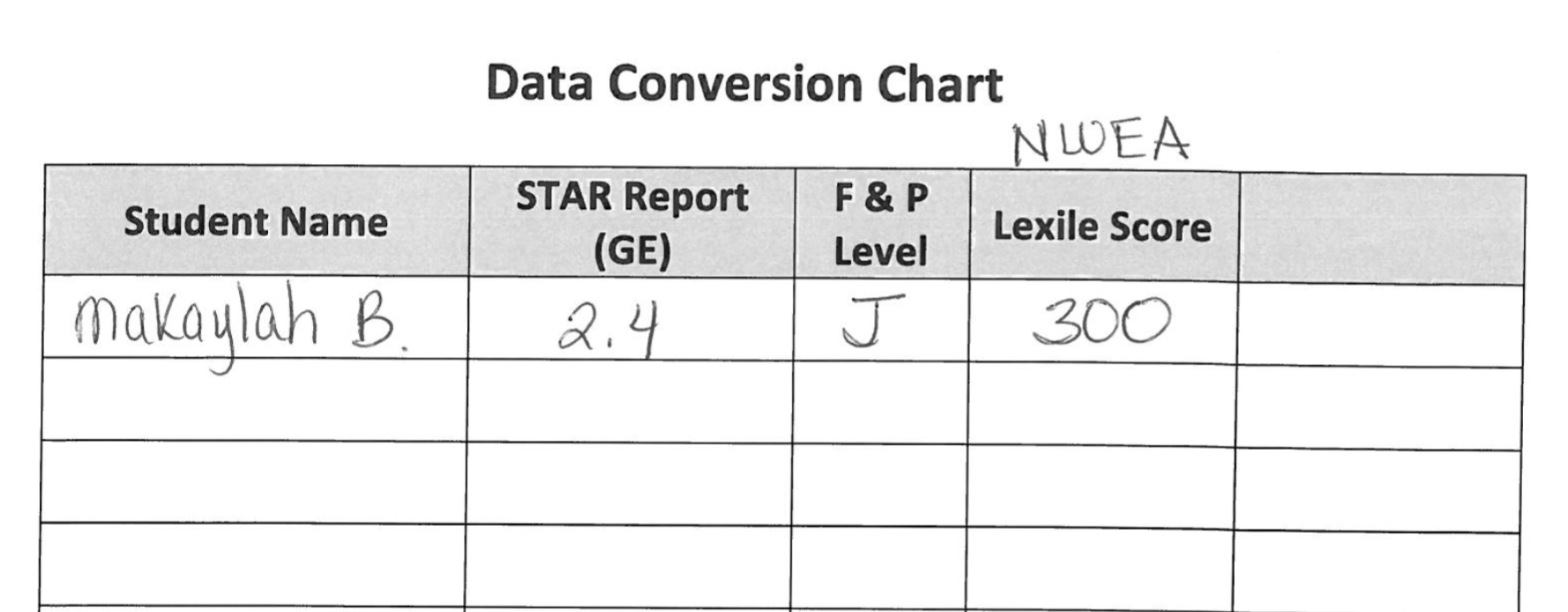 B
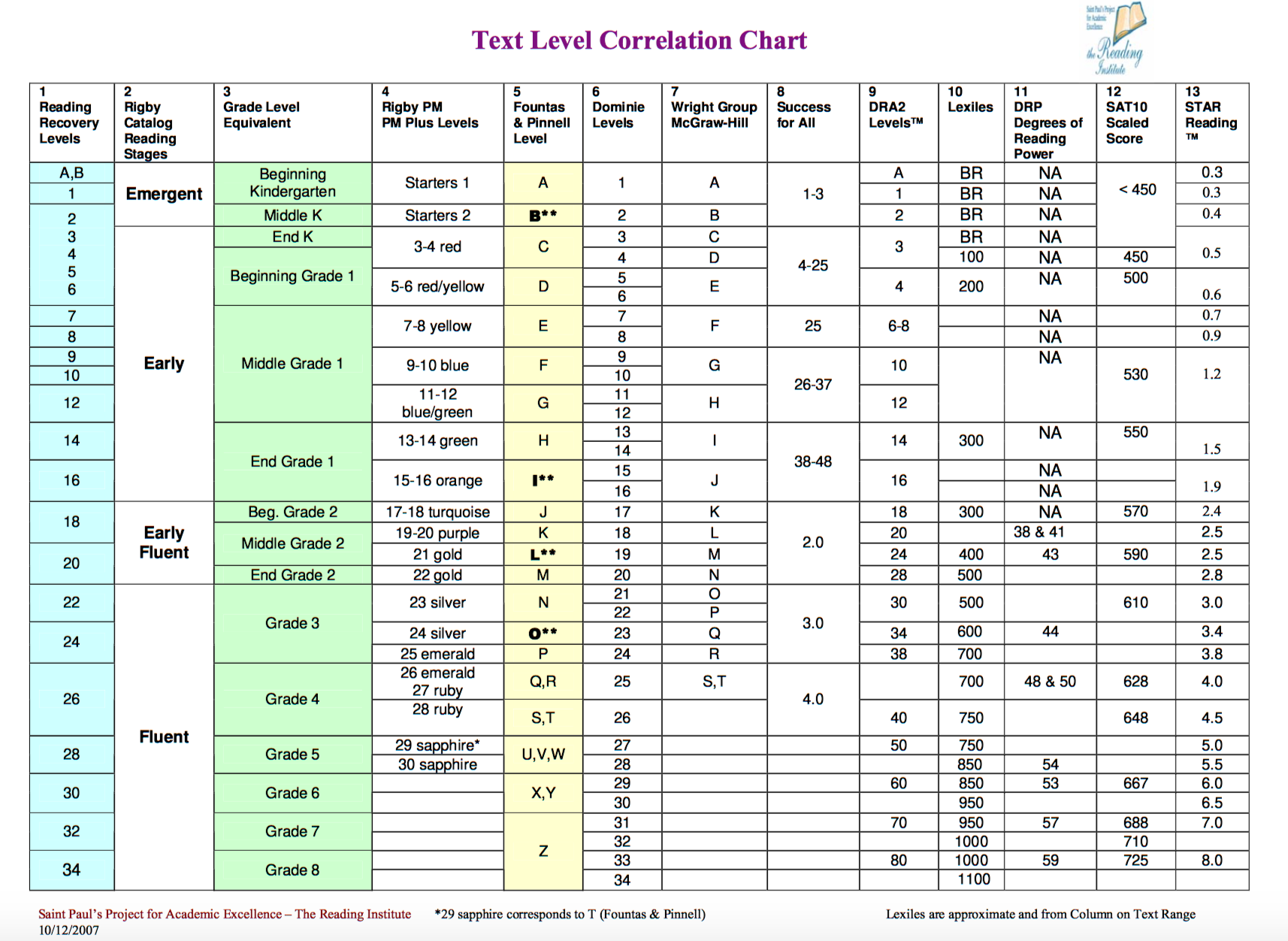 C
Concept Schools 2016-2017
7
Lexile Conversion Chart
[Speaker Notes: Data delineation using Star]
Synthesize
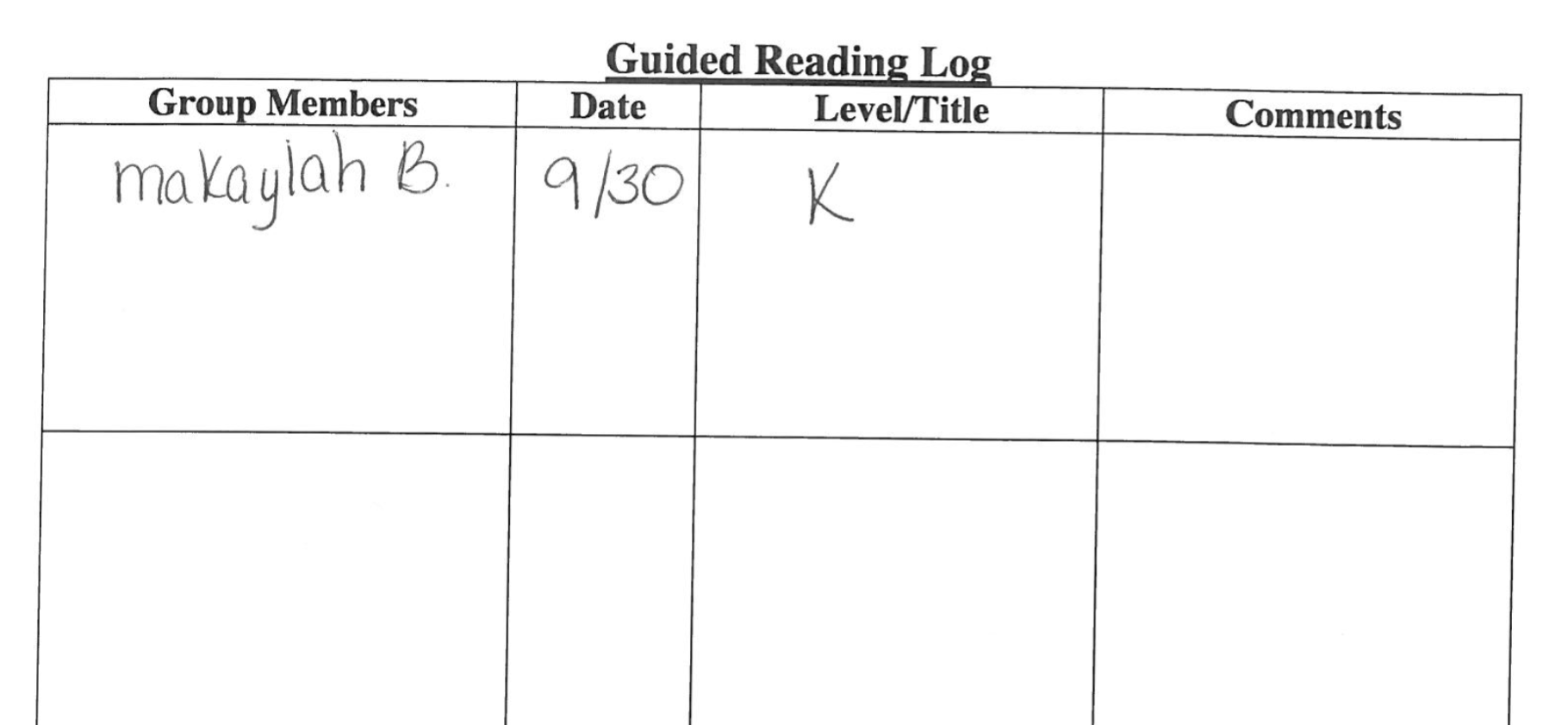 What did the data tell you? 

What do you need to adapt?
E
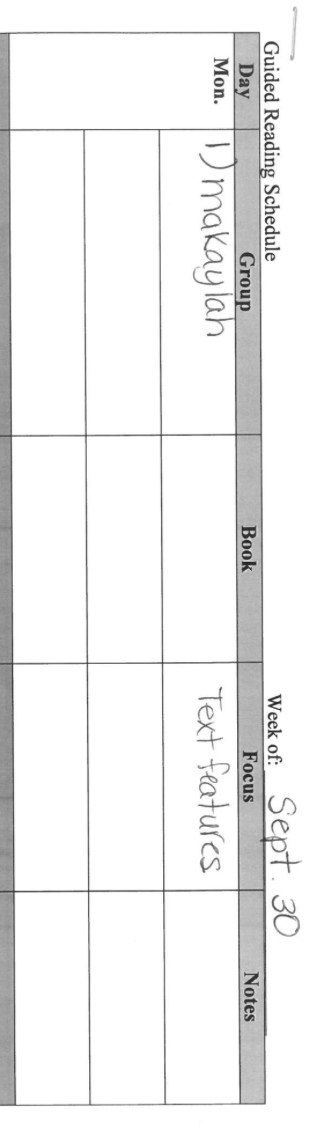 Create groups. 
Schedule for when groups meet
F
D
Concept Schools 2016-2017
8
[Speaker Notes: Creating a group schedule based on curriculum]
Organize
Teacher System
Student System
Concept Schools 2016-2017
9
Differentiation: The FoRMATIVE Assessment
Share a GLOW and a Grow
STUDENT DATA SOURCES
Interactive notebook (system)
Short answer test
Open response test
Frayer 4-square 
Oral response
Portfolio entry
Exhibition
Culminating product
Question writing
Problem solving
TEACHER DATA MECHANISMS
Data Binder (system) 
Anecdotal records
Observation by checklist
Skills checklist
Class discussion
Small group interaction
Teacher – student conference
Assessment stations
Exit cards
Performance tasks and rubrics
[Speaker Notes: Jenn]
Differentiation
Concept Schools 2016-2017
[Speaker Notes: Andy]
Differentiation: The Instruction
A teacher’s response to leaner’s needs guided by general principles of differentiation
Continual Formative  Assessment
Flexible Grouping
Appropriate Tasks
Respectful Rigor
Curriculum Compacting
Turn and Talk: Where do you want to grow?
[Speaker Notes: Andy]
Concept Schools 2016-2017
[Speaker Notes: Jenn/Andy ; 15 minutes]
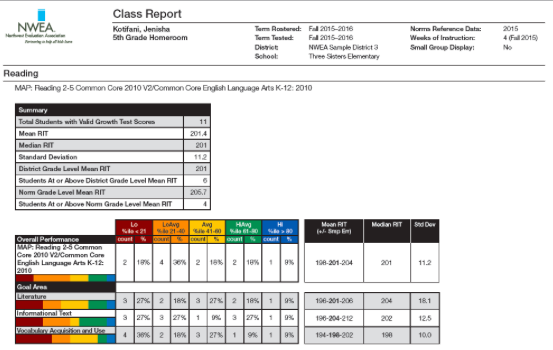 Create Synergy
Concept Schools 2016-2017
14
[Speaker Notes: Andy, find connections]
Think Aloud
The goal is to modify or “streamline” curriculum to allow students to move at a quicker pace and then have time to pursue an alternate topic or go into greater depth in an area of study.
[Speaker Notes: Screenshot: think aloud Andy]
Synthesize
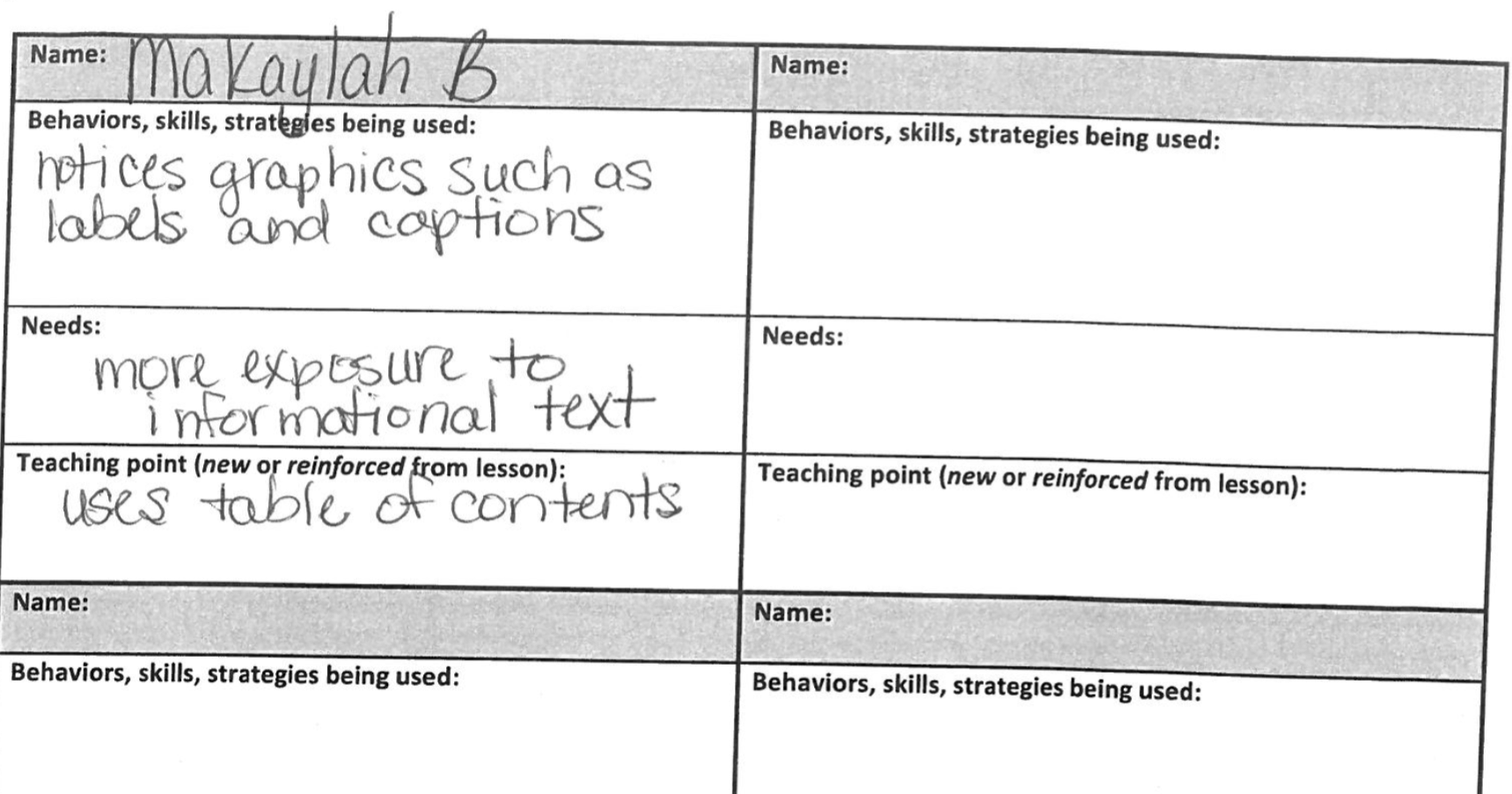 H
What will you teach?
What resource will you leverage? 
How will you organize it?
Already done in SIS for you 

Differentiate lexiles based on group lexiles
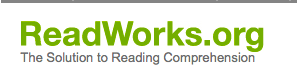 G
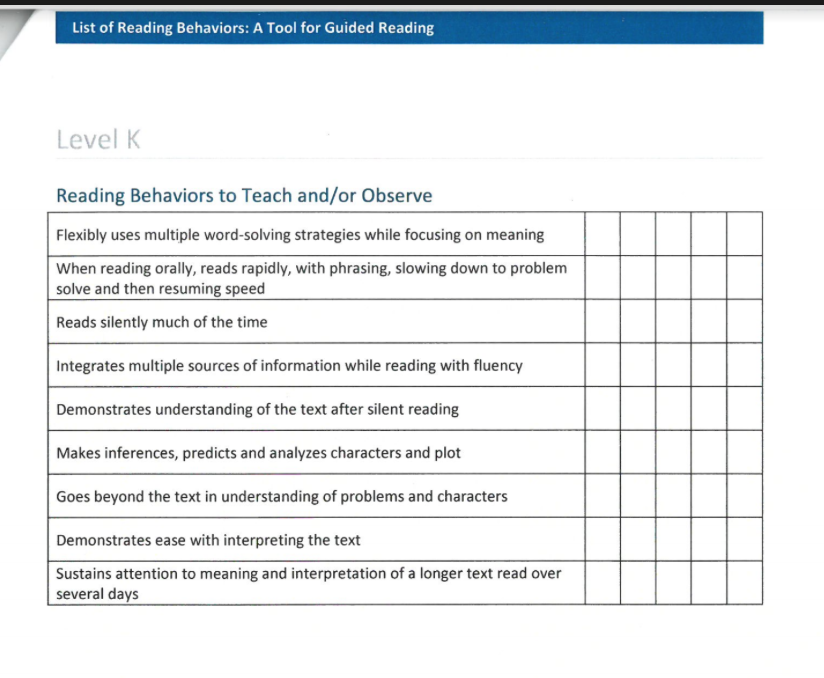 g
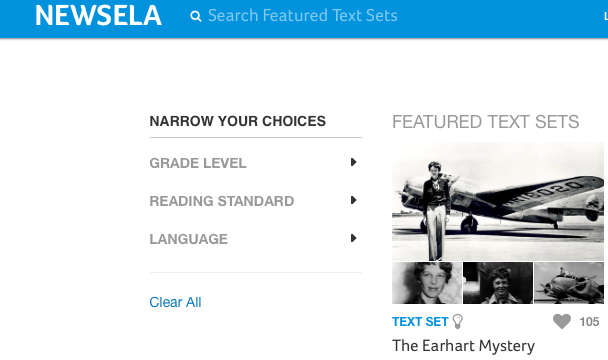 Concept Schools 2016-2017
16
[Speaker Notes: Andy]
DIFFERENTIATION: The  CURRICULUM
CURRICULUM
1) What’s important? 
2) What does my formative assessment indicate? 
3) What can be skipped or eliminated?
4) What do you need to add?
[Speaker Notes: Andy]
Close Reading
Concept Schools 2016-2017
18
InstructionAl Approach: Balanced Literacy
Concept Schools 2016-2017
Guided Reading
Concept Schools 2016-2017
20
Groups
Concept Schools 2016-2017
Group Types
Concept Schools 2016-2017
22
Video of DIVERSE LEARNERS
https://www.teachingchannel.org/videos/teaching-diverse-learners
Concept Schools 2016-2017
[Speaker Notes: Activity]
The Experts on Guided Vs. Close REading
“Guided readings says go easy, and common core says challenge them (students).”

Close Reading is a process and guided reading is a continuum of strategies that can be used for students with varying degrees of skill.
Concept Schools 2016-2017
[Speaker Notes: Close Reading is a process… guided reading has strategies]
Experts
“At the end of the day, the disagreement is philosophical rather than empirical – it is about the desirability of teaching.  If you think it is better for kids to figure things out with minimal scaffolding, then is makes sense to control the degree of challenge; too much difficulty would only lead to failure and frustration.  However, if, on the other hand, you think it is okay to provide students with as much support as they might need to engage successfully in a particular task, then limiting difficulty too much would reduce the opportunity to learn.” 										- Tim Shanahan
Concept Schools 2016-2017
Guided or Close
How do they differ?
Concept Schools 2016-2017
Reading Behaviors
Behaviors Guided Reading
Behaviors Close Reading
Teacher does not provide background
Provide students with a focus/purpose
Students are “text detectives”
Read and re-read deliberately
Focus on Tier II words
Focus on particular words and phrases
Students present thinking 

Outcome based PRODUCT
Select texts to expand processing strategies
Prepare an introduction
Listen orally and interact with individuals
Talk about text, assess students understanding
Focus on Tier I words
Focus on Comprehension
Engage students in the problems/problem solving
Return to text multiple times for teaching opportunities

A PROCESS
Concept Schools 2016-2017
Lesson Planning Workshop
Think-Pair-Share

1. Read the speech and underline the claim/evidence
2. Briefly discuss with your partner 
3. Compare the standards to the reading and determine 2 standards to focus on.
Concept Schools 2016-2017
28
Compare Standards to Text
Standards/Lexile
Text Itself
Concept Schools 2016-2017
[Speaker Notes: Side by side: Andy intermediate; Jenn primary]
DifFERENTIATION: Snapshot (7th Grade Classroom)
Student A Demographics
 GE: 5.4
NWEA reading score: 207
Grade on Report Card: c
Student B Demographics
GE: 7.0
NWEA reading score: 226
Grade on Report Card: A
Concept Schools 2016-2017
30
[Speaker Notes: Andy]
Concept Schools 2016-2017
31
Planning Your Lesson  - 14 minutes/10 minutes
With your partner, create a lesson plan 
Consider the Vocabulary Web , Argument Graphic Organizer close reading vs. guided reading
Consider bell ringer and exit slip
Complete lesson plan template
Select which partner will present – 2 minutes each
Concept Schools 2016-2017
Classroom Simulation
Bell Ringer
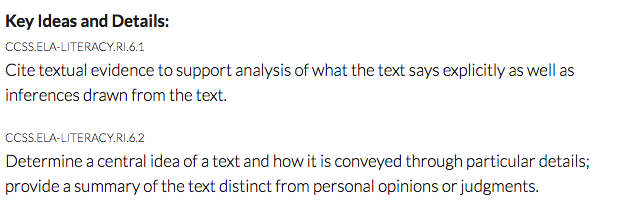 Concept Schools 2016-2017
[Speaker Notes: Side by side: Andy intermediate; Jenn primary]
Bell Ringer:
“Most Difficult First”
Part B. 
Which text evidence best indicates a mood to the reader?  

A. “absolutely unselfish friend that man”
B. “a man’s dog stands by him” 
C. “where the wintery winds blow and the snow drives”
D. “he will sleep on the cold ground”
Part A.
Which mood is best revealed in the passage?

A. dismal 
B. hopeful 
C. cold 
D. uninteresting
34
Concept Schools 2016-2017
MINi-Lesson: Argument
Main Idea?
“Most Difficult First”
Argument = claim
Reasons = statements that explain the claim
Evidence = facts that support the reasons
Concept Schools 2016-2017
35
[Speaker Notes: Frayer Model Graphic Organizer]
Students Read Speech Twice
Using Building an Argument Graphic Organizer – I do, We do, You do (homework)
Second day, go deeper with vocabulary using word webs and homogeneous groups 
Re-read with new vocabulary in place
Concept Schools 2016-2017
Concept Schools 2016-2017
37
Concept Schools 2016-2017
38
Exit Slips
The purpose of an exit slip is to measure the degree to which students have moved toward mastery of a given standard during your lesson.
Concept Schools 2016-2017
Journey’s Curriculum
Tips to increase rigor and embed constructed/extended response weekly:


Select 2 questions from the weekly assessment that are not rigorous

Rephrase the questions, whereas students have to provide a claim, evidence, and reasoning. 
Accountable Talk 

When you rephrase questions, try to use released question stems from  Measure Up or State Test Released Items
Example: 
4. Using textual evidence, discuss what Miss Franny’s father gave her for her birthday?  
Miss Franny received a library for her birthday. The text states, “So I told him, I said, “Daddy, I would certainly love to have a library for my birthday, a small little library would be wonderful” This quote informs me that she wants a library. I know that a library stores a collection of books, so I think she wants books. The quote “I wanted a little house full of nothing but books, I wanted to share them. And I got my wish, My father built me this house”. This quote confirms that she wanted books, and her father built her a house to store the books. When a collection of books are stored in a central location, it is called a library.
Concept Schools: Upper Elementary 2016-2017
[Speaker Notes: Jenn]
Major shifts in how ELA/SS questions are asked
Students are asked to provide cited text evidence.
Students are asked to select multiple correct answers
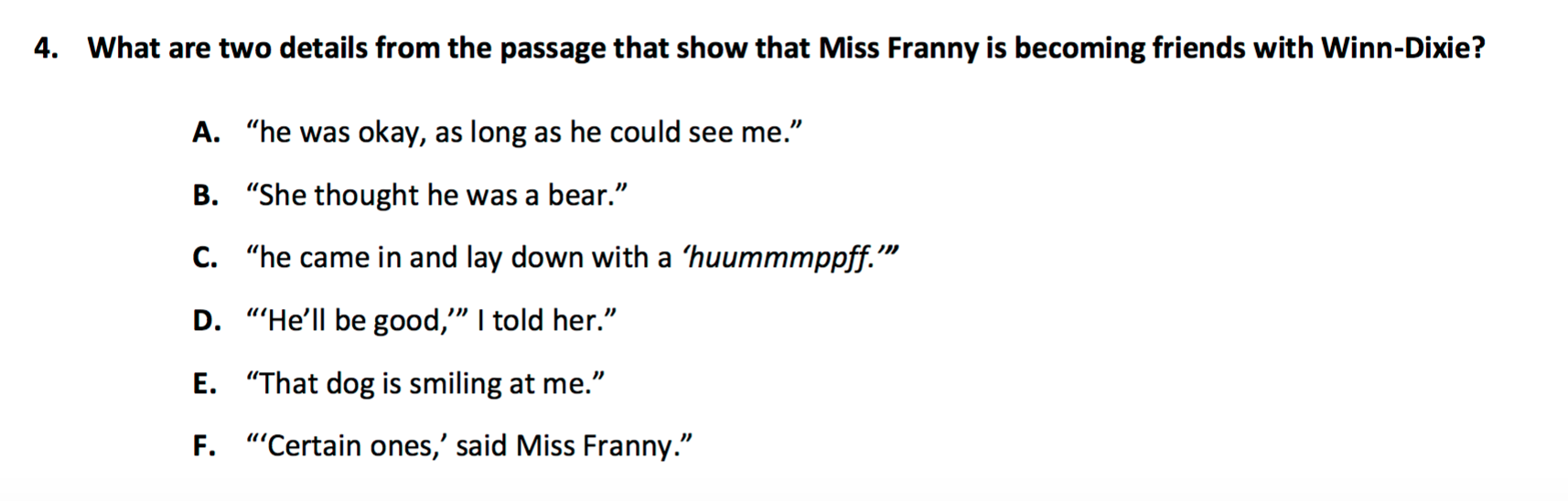 `
Journey’s Curriculum Content Resource
Concept Schools: Upper Elementary 2016-2017
[Speaker Notes: Andy]
Try to grade constructed-response rubrics similar to how students will see on end of year assessments. 

Try to keep grading scores consistent for entire school year.
Genre specific rubrics are an optional choice too (e.g., opinion, informative, etc.)
Concept Schools: Upper Elementary 2016-2017
[Speaker Notes: Jenn]
The Differentiated Instruction
Share out your  2 commitments for the school year
Continual Formative  Assessment
Flexible Grouping
Respectful Tasks
Appropriate Degrees of  Challenge
Curriculum Compacting
What will you change TOMORROW?
[Speaker Notes: Andy]
THANK YOU!
Concept Schools 2016-2017
[Speaker Notes: Andy]